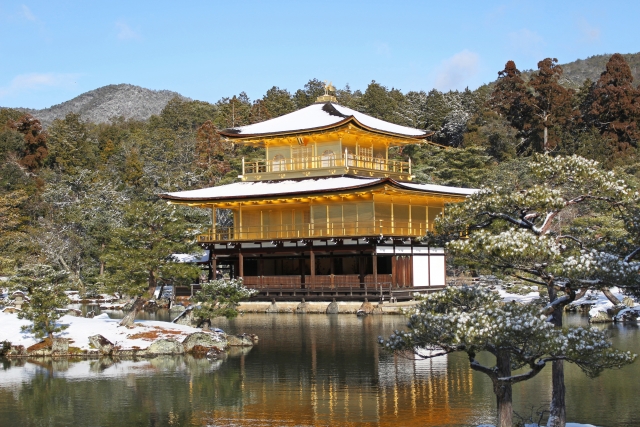 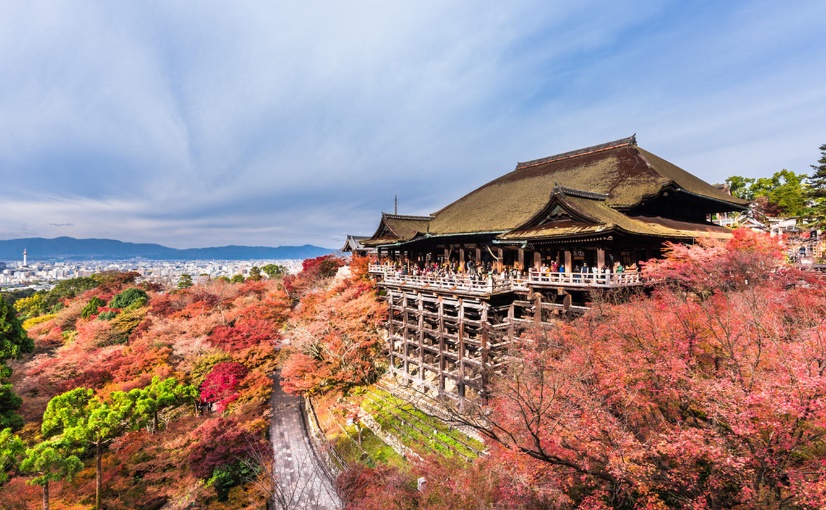 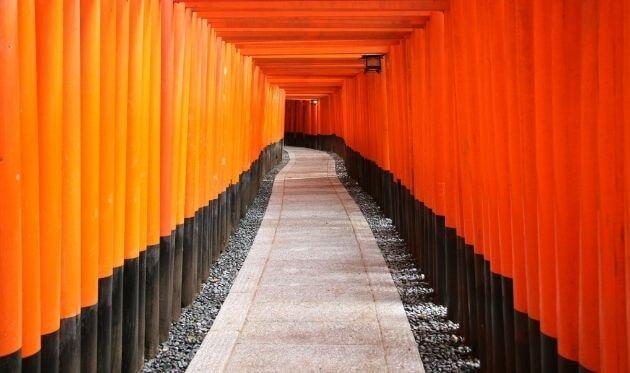 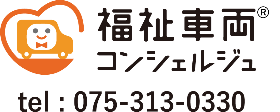 京都の行楽シーズン
お出かけに行こう！
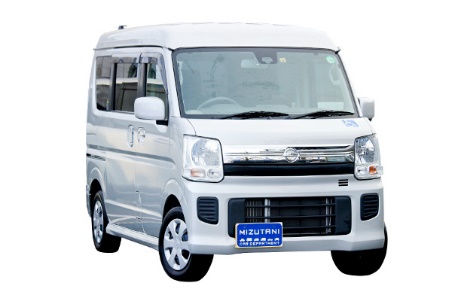 福祉車両レンタカー
早期予約キャンペーン

最大30％OFF
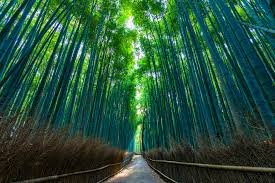 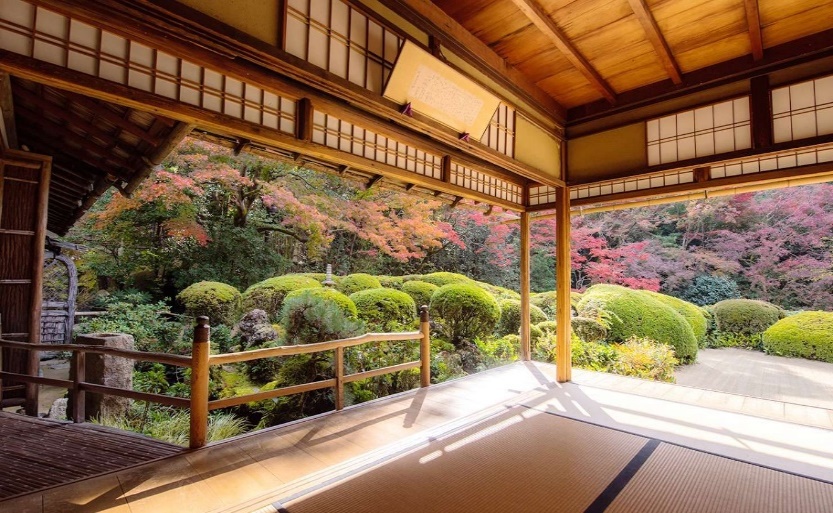 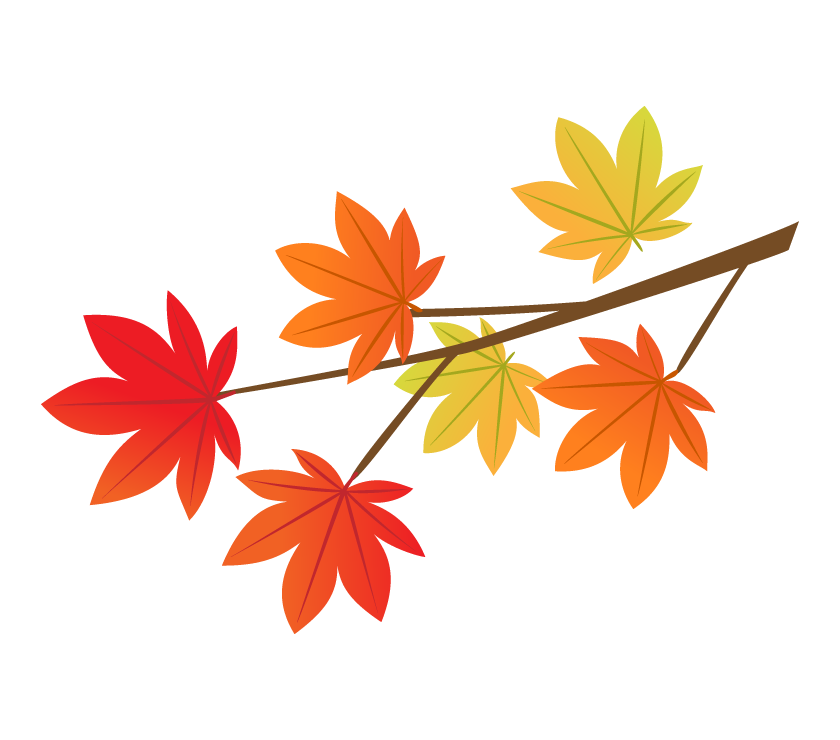 京都のベストシーズン！　　　　　にお出かけしませんか？
京都のベストシーズン！　　　　　にお出かけしませんか？
ト
ク
オ
３
０
早期予約でなんと！
レンタカー代金
％
O
F
F
‼
軽スロープなら
５
３
９
０
24
時
間
,
円～
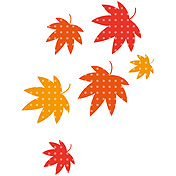 全車種早い者勝ち！
予約状況によってはご希望に添えない場合がございます！
お早めにお問い合わせください！
お問い合わせ：075-313-0330
担当：斉藤・川原
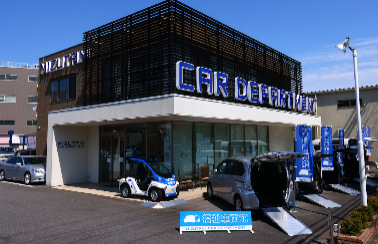 会社名：株式会社ミズタニ
住所：京都府京都市南区吉祥院宮ノ西町27番地
営業日：月～土　8時40分～18時
京都の行楽シーズンにお出かけに行こう！
早期割引キャンペーン
早期予約で最大３０％ＯＦＦ
お早めにご検討ください！
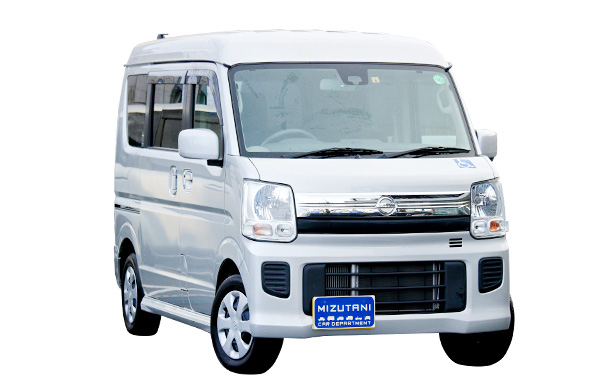 車種
日産 NV100クリッパー
タイプ
スロープ車
定員
車いす1台+乗車3名
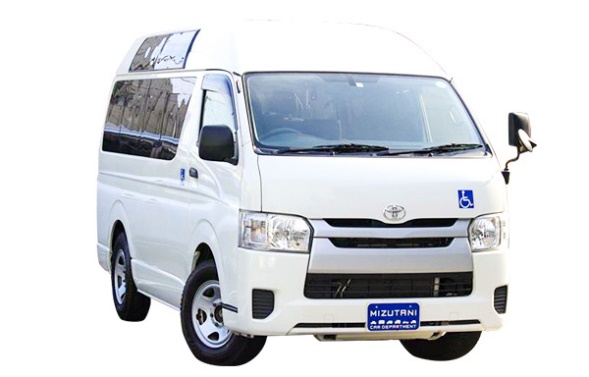 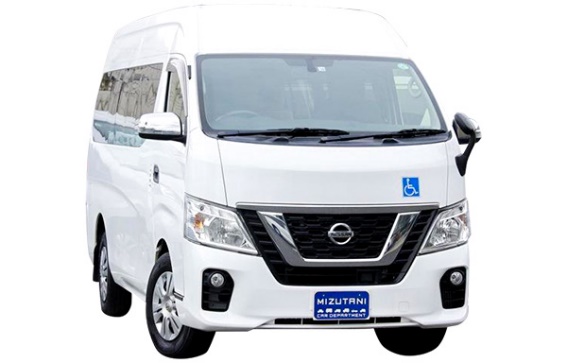 車種
トヨタ ハイエース
車種
日産　NV350キャラバン
タイプ
リフト車
タイプ
リフト車
定員
車いす2台+乗車8名
定員
車いす2台+乗車8名